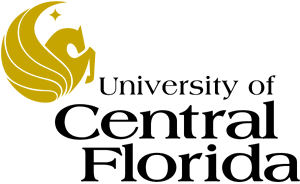 EEL 3004 Linear Circuits I Lecture #5 Analysis of Single-loop and Single-Node Circuits
Lecture Objectives
The main objective of this lecture is to discuss two special cases of circuit analysis:

Analysis of Single-Loop Circuits 
Analysis of Single Node-Pair Circuits

Students will learn through Examples with independent and 
dependent sources.

Students will learn the Intuitive Method: Circuit Reduction
Simple Circuit Analysis Techniques
Chapter 3  
Chapter Outline
Introduction
3.1 Analysis of Single-Loop Circuits
3.2 Analysis of Single-Node-Pair Circuits
3.3 Voltage and Current Division
3.4 Intuitive Analysis Method: Circuit Reduction
3.5 Voltage and Current Source Transformation
Single-Loop Circuits
All elements of the circuits are connected in series.

Usually, one KVL equation needed around the loop unless dependent sources are used.
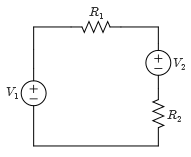 Single-Loop circuit with four elements
Single-Loop Circuits
Assign a current in the single-loop with an arbitrary reference direction.
Label the voltage polarities for each resistive element with respect to the positive sign convention.
Write the KVL equation around the only loop.
Solve for the loop current.
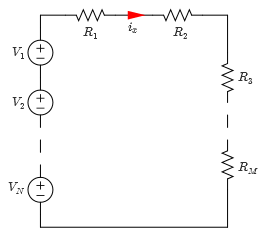 Single-Loop circuit
Example
Consider the single-loop circuit shown. Solve for the resistor currents in the circuit.
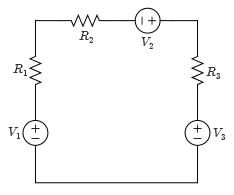 Single-Loop circuit
Example
Because the circuit consists of a single loop, only one current variable, ix, is needed to be assigned.
Let us use the counter clock-wise direction for all elements:
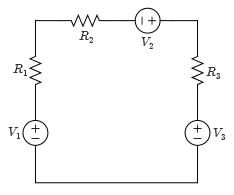 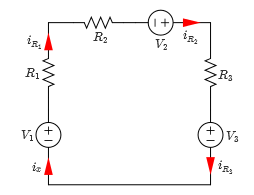 The direction of the current for each individual resistor is chosen arbitrarily.
Single-Loop circuit
Example
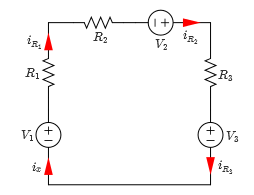 Solution:


The ix is the main loop current.



Select individual component currents iR1, iR2 and iR3.

Since this is a single loop it is clear that ix =iR1 =iR2 = iR3.
Because they have the same direction.
Example
Applying KVL around the loop gives the following equation in terms of ix ,


Solve for ix to yield,




Solve for the resistor currents,


Note that all branch voltages and power in the circuit can be obtained once we solve for the loop current ix.
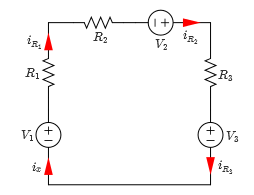 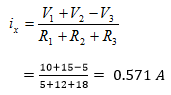 Single-Loop circuit
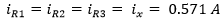 Example
After assigning a current direction for each element, solve for the resistor currents in the circuit shown






Values:
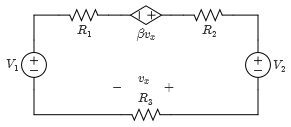 Single-Loop circuit
Example
Solution:

Because the circuit consists of a single loop, only one current variable, ix, is needed to be assigned.

The direction of the current for each individual resistor is chosen arbitrarily.

Applying KVL around the loop gives the following equation,


Notice that,
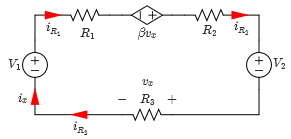 Single-Loop circuit
Example
Substitute vx in the above KVL equation to yield one equation in terms of ix, given by,

Solve for ix to yield,





Thus, solving for vx gives the following equation:
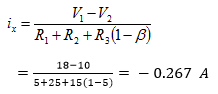 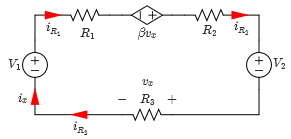 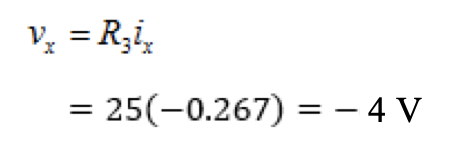 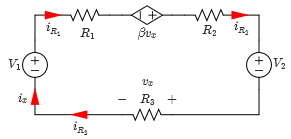 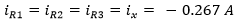 Example
Given the single-loop circuit, determine the following:
The voltages vx and vy.
The power supplied by the voltage sources.
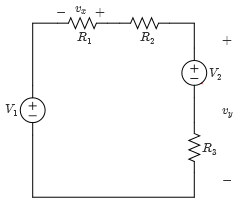 Single-Loop circuit
Example
Solution:
After assigning current i, we write the KVL equation,


Solving for i,




The voltages can be easily expressed as,
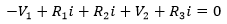 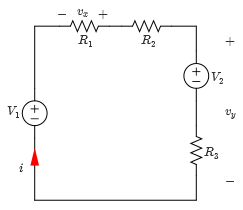 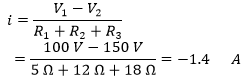 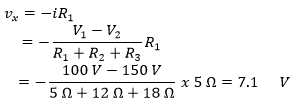 Single-Loop circuit
Assign a loop current, i, in the clockwise direction.
Example
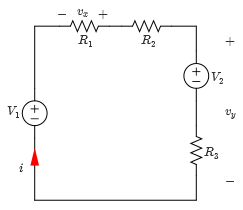 And,




The power supplied or absorbed by the voltage sources is given by,
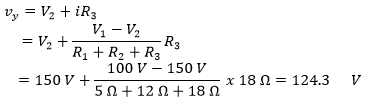 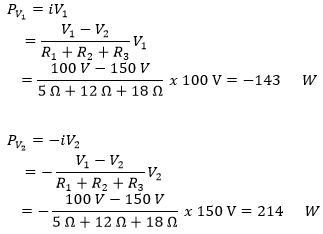 (Absorbed)
(Supplied)
Example
The net total power supplied by the circuit is given by,
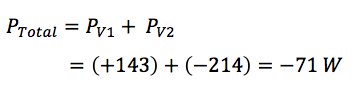 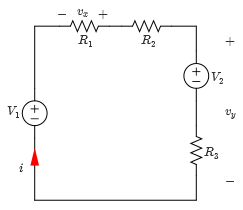 Example
The net total power supplied by the circuit is given by,
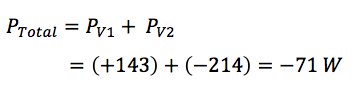 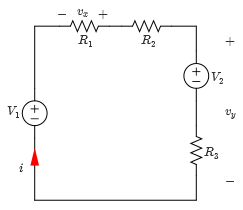 The 71 W are dissipated in the three resistors.

Let us Check:

PR=(R1+R2+R3) i2=( 5+12+18)(-1.43)2=+71 W
Example
Given the single-loop circuit, determine the following:
The voltages vx and vy.
The power supplied by the voltage sources.
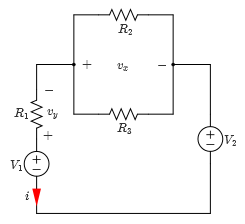 Single-Loop circuit
Example
Solution:

Assign a loop current, i, in the counter clockwise direction as shown.
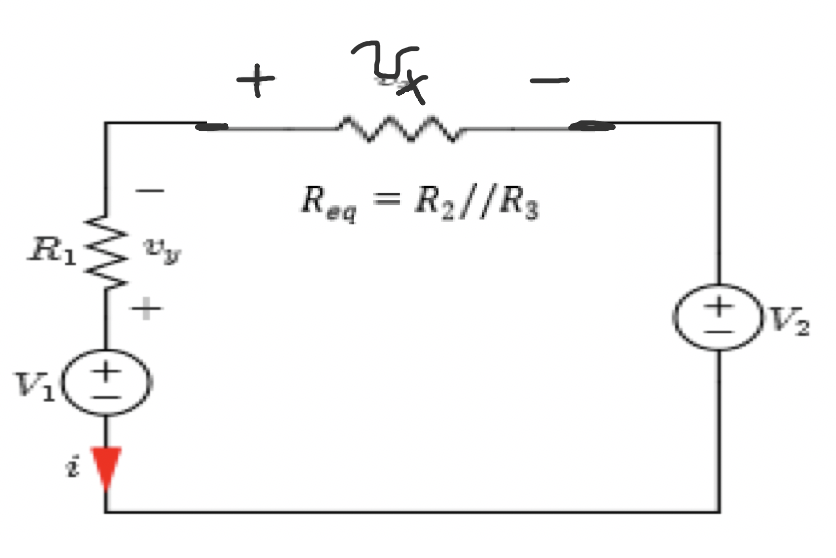 We can simplify by finding the equivalent resistance for resistors R2 and R3.
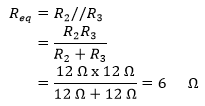 Single-Loop circuit
Example
Now writing the KVL equation,




Solving for i,
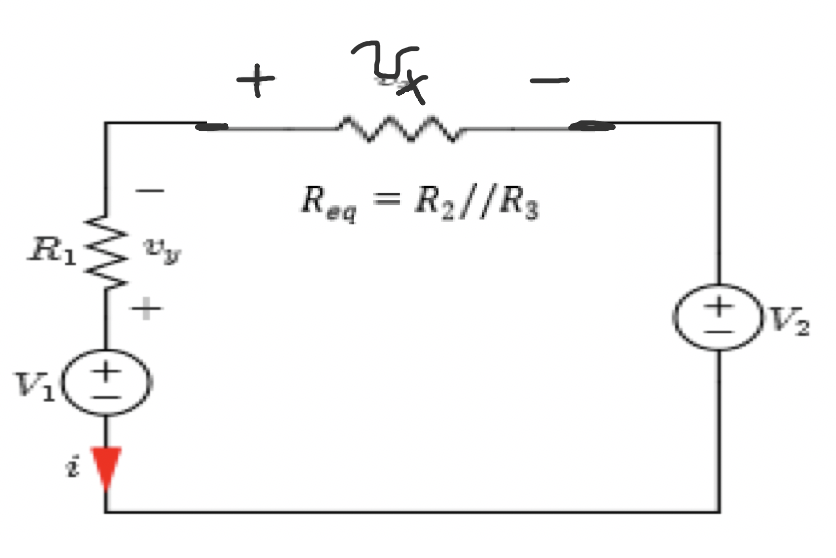 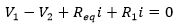 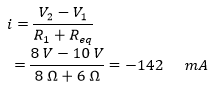 Example
The voltages can be easily expressed as,




And,
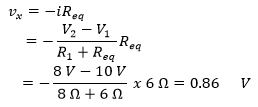 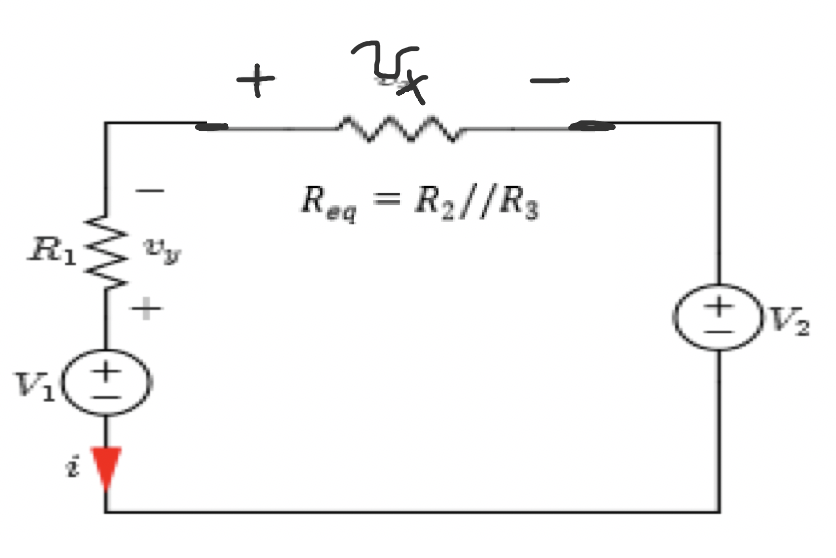 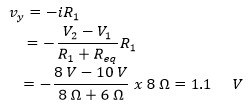 Example
The power supplied by the voltage sources is given by,









The total power supplied by the circuit is given by,
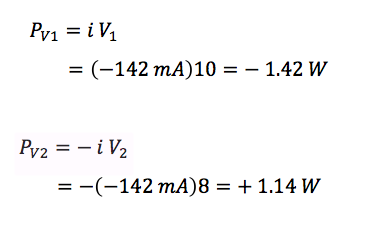 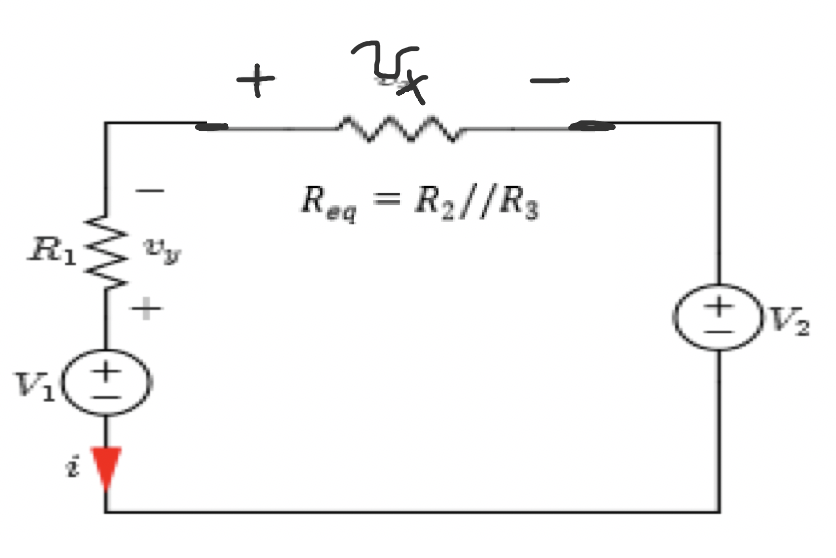 (Supplied)
(Absorbed)
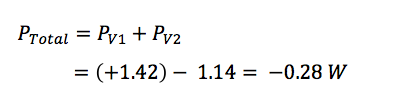 (Supplied)
Single-Node-Pair Circuits
All the circuit elements are connected across the same pair of nodes.
Usually one KCL equation needed to be written at one of the nodes.
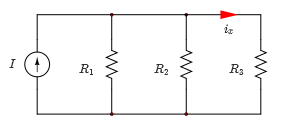 Upper node
Lower node
Single-Node-Pair circuit
Single-Node-Pair Circuits
Define a voltage v and arbitrarily assign its reference polarities across the node-pair.
Label the current direction in each resistive element according to the positive sign convention.
Write the KCL equation at one of the nodes.
Solve for the voltage v.
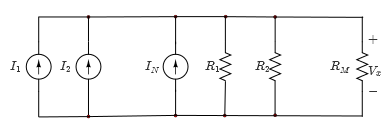 +
v
-
Single-Node-Pair circuit
Example
For the circuit shown, solve for ix and all resistor currents,
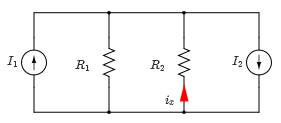 Single-Node-Pair circuit
Example
Solution:

Assign voltage for vx across the parallel branches as seen,








Applying KCL to the upper node,
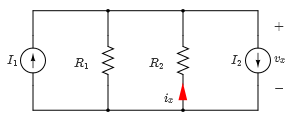 Single-Node-Pair circuit
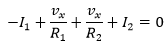 Example
Solving for vx yields,




The resistor currents iR1, iR2 and branch current ix shown below are given by,
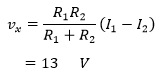 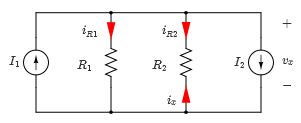 Single-Node-Pair circuit
Example
The current ix is given by,
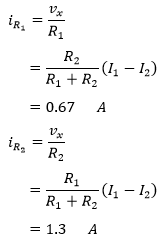 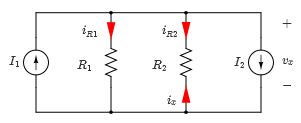 Single-Node-Pair circuit
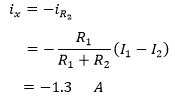 Example
For the circuit shown, solve for ix and all resistor currents,
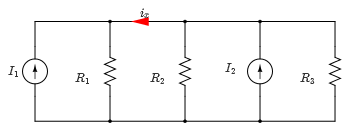 Single-Node-Pair circuit
Example
Solution:

Assign voltage for vx across the parallel branches as seen,







Applying KCL to the upper node,
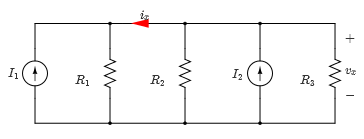 Single-Node-Pair circuit
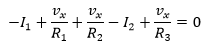 Example
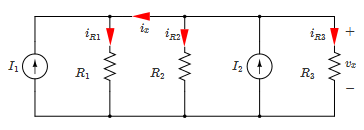 Single-Node-Pair circuit
Example
What about the current ix?
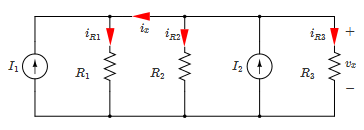 Single-Node-Pair circuit
Example
For the circuit shown, solve for ix and all resistor currents,
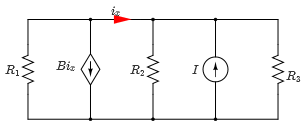 Single-Node-Pair circuit
Example
Solution:

Assign voltage for vx across the parallel branches as seen,







Applying KCL to the upper node,
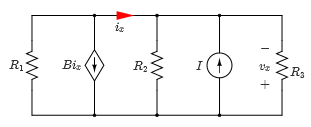 Single-Node-Pair circuit
But we know that:
Example
Solving for vx yields,
The resistor currents iR1, iR2, iR3 and branch current ix shown below are given by,
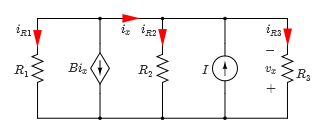 Single-Node-Pair circuit
Example
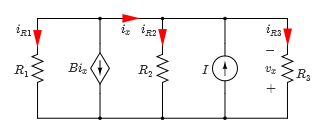 Single-Node-Pair circuit
Intuitive Method: Circuit Reduction
Reduce the number of components to an equivalent simplified circuit.

The final number of nodes and loops are significantly reduced.

Elements with currents and voltages of interest are left alone as given in the original circuit.

Does not follow a specific procedure, but rather depends on experience.
Example
Use the circuit reduction method to find the current ix shown in the circuit.






Values:
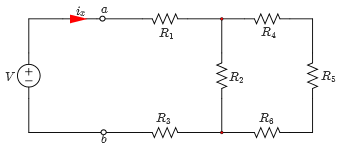 Resistive circuit
Example
Solution:

To find the current ix, find the equivalent resistance as seen from terminals “a” and “b” as shown,
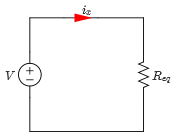 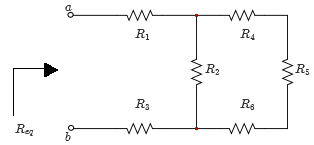 Equivalent circuit
Original circuit
Example
Use the circuit reduction method to find the current ix shown in the circuit.






Values:
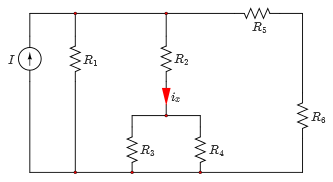 Resistive circuit
Example
Solution:

Because the current of interest is in the middle of the circuit, you combine the resistors in such a way that the R2 branch always remains by itself in the reduced circuit.

By combining R3 and R4 in parallel and R5 and R6 in series,
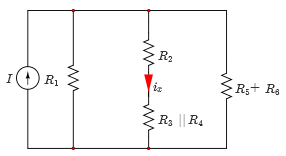 Reducing the circuit
Example  (Solution-cont’d)
Then you combine R2 in series with (R3//R4).







Then, R1 is combined in parallel with (R5+R6) as shown
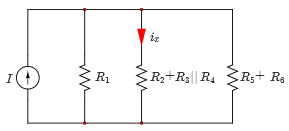 Reducing the circuit
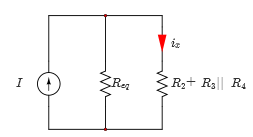 Reducing the circuit
Example
For the circuit, given the values of Vo and all resistors, find:

The equivalent resistance, Req, seen between terminals “a” and “b”.
The current leaving the voltage source, i.
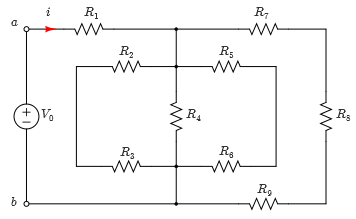 Resistive circuit
Example
For the circuit, given the values of Vo and all resistors, find:

The equivalent resistance Req seen between terminals “a” and “b”.
The current leaving the voltage source, i.
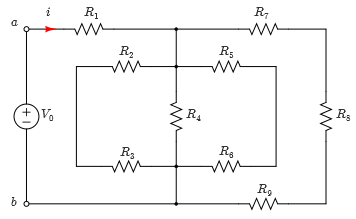 Req
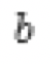 Resistive circuit
Example  (Solution)
Solution:

a) By inspection, R7, R8 and R9 are in series, R5 and R6 are in series and R2 and R3 as well.
The circuit is simplified as shown,
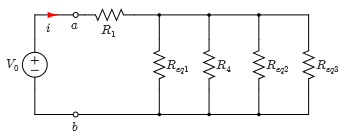 Simplified  circuit
Example 6 (Solution)
Moreover, the circuit can be simplified to the one shown,
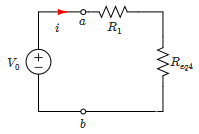 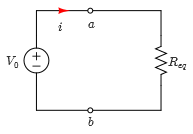 The total resistance seen by the voltage source Vo is 5.5 kΩ
Using Ohm’s law, we obtain,
Equivalent circuit
Example
Consider the circuit with all the parameters are given. Find the current i.
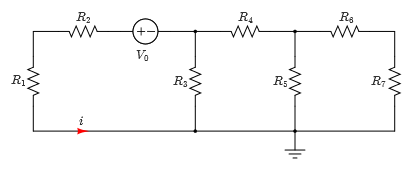 Resistive circuit
Example  (Solution)
Solution:
We start by reducing the circuit as seen,
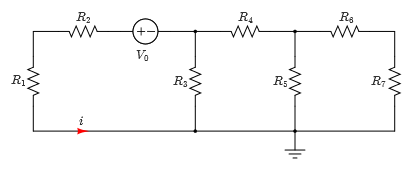 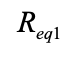 Apply Ohm’s law,
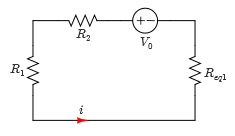 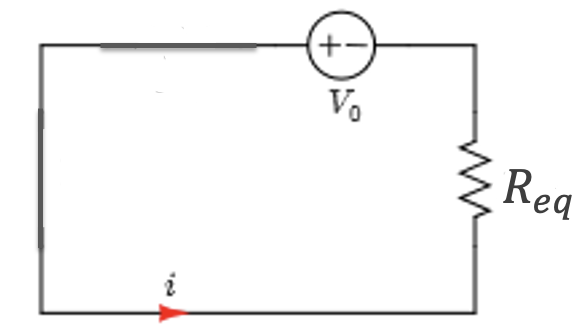 Equivalent circuit – Single Loop
Example  (Solution)
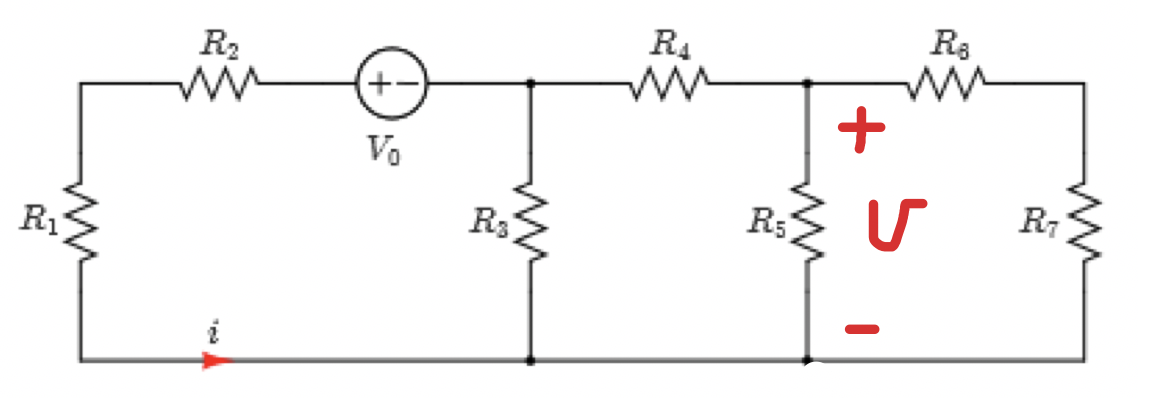 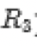 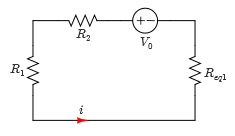 Example  (Solution)
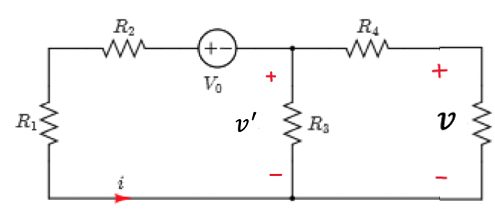 Apply KCL:
Check your answer – pick any loop
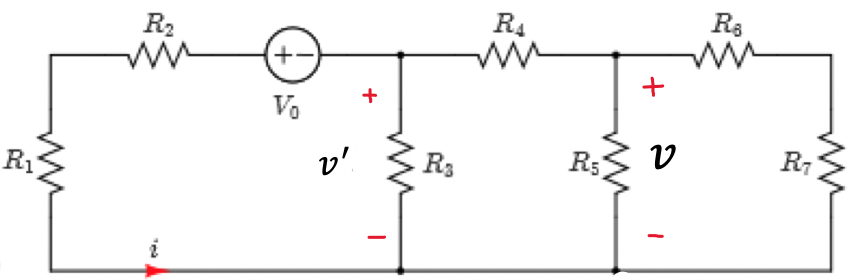 Now let us check your answer
Example  - Practice Quiz
(a) Determine the value for Ix. Show your work.
(b) Show that the total power developed equals the total power absorbed.
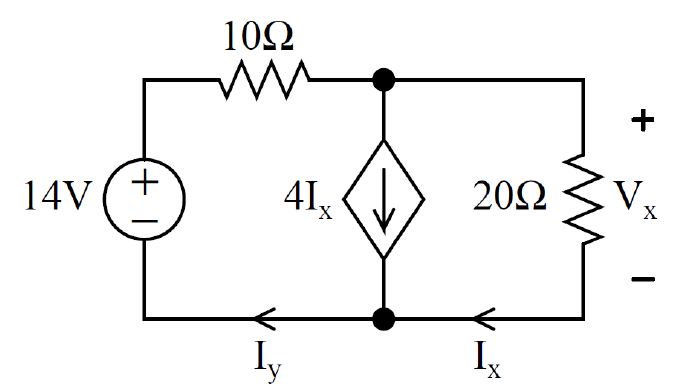 Example  - Practice Quiz
(a) Determine the value for Ix. Show your work.
(b) Show that the total power developed equals the total power absorbed.
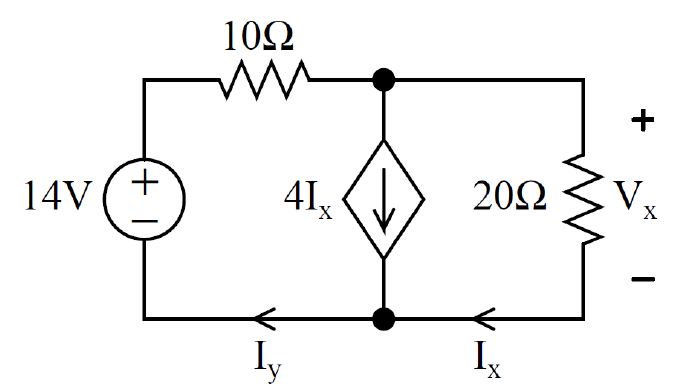 Example  - Practice Quiz
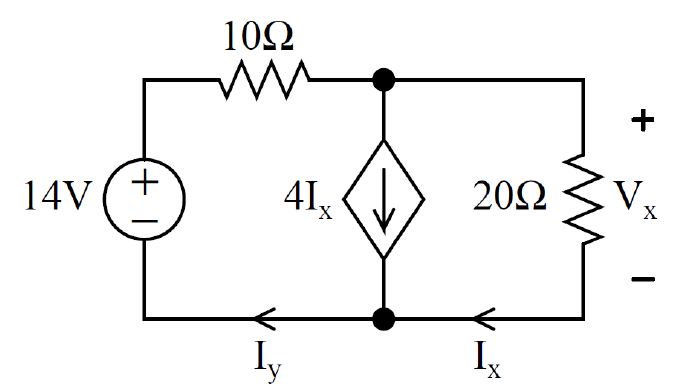 Solution:
(a) Determine the value for Ix.
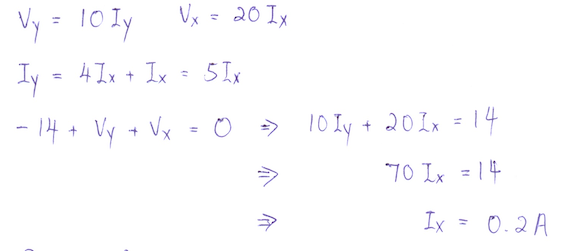 Example  - Practice Quiz
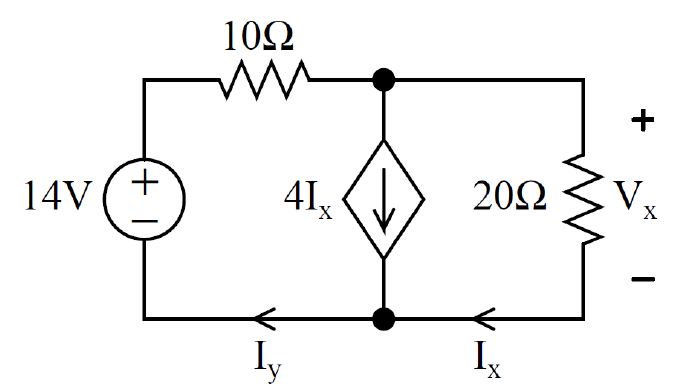 Solution:
(b) Calculate power in each element:
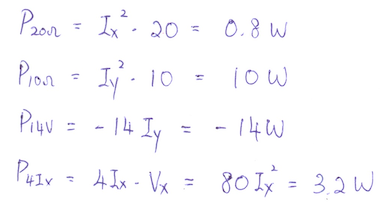 As expected, the total power is zero.
1841
The World’s First Programmer
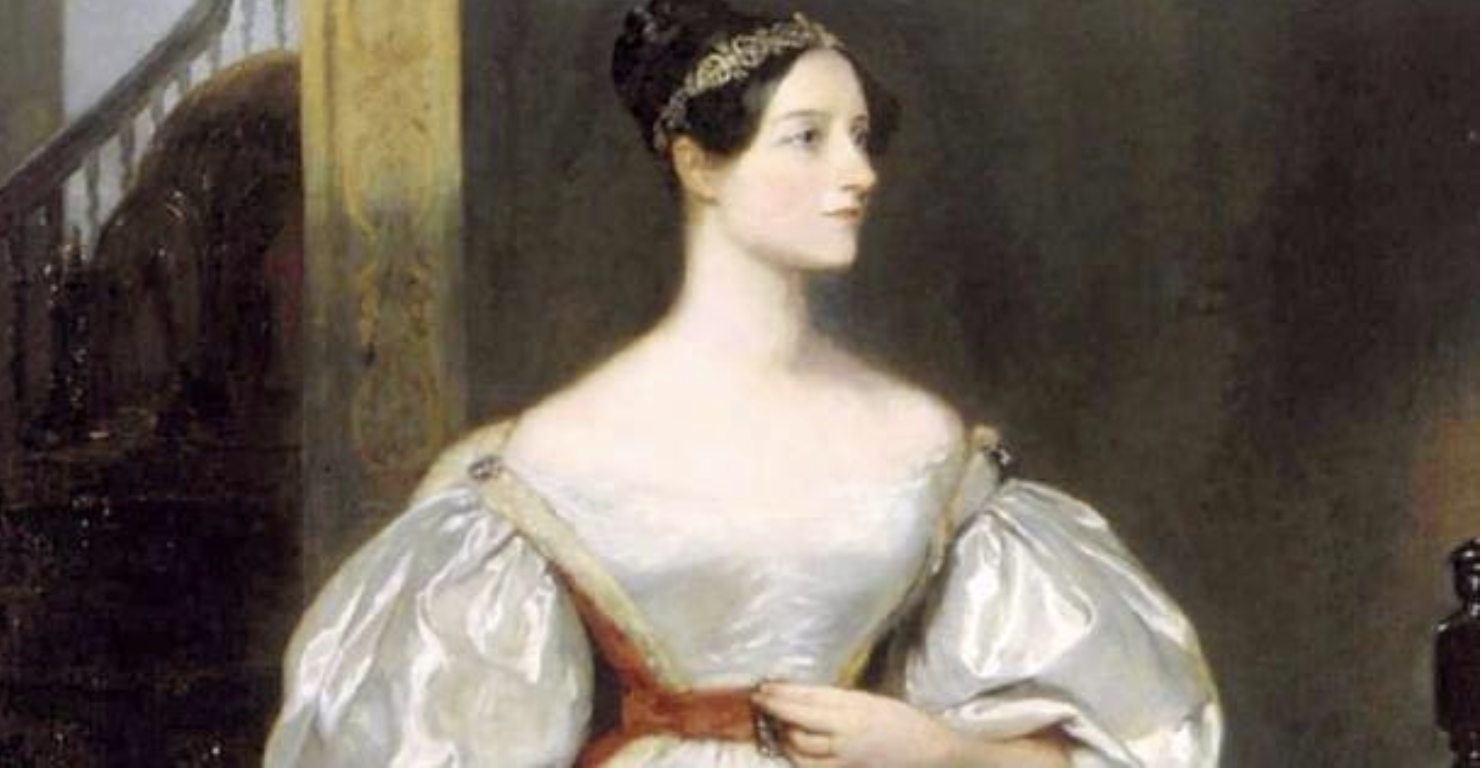 British Mathematician and Computer ProgrammerAugusta Ada Byron (1815–1852) (later became Lady Lovelace)
Reference my article on LinkedIn:
The World’s First Programmer was a Woman: Lady Lovelace
https://www.linkedin.com/pulse/worlds-first-programmer-woman-lady-lovelace-issa-batarseh/